"Букет цветов в вазе"
Техника безопасности: перед началом работы с младшим школьником или дошкольником обязательно следует вспомнить правила безопасной работы с ножницами – не резать на ходу, передавать в закрытом виде кольцами вперед, не держать острыми концами вверх, не работать со сломанными ножницами.
Материалы и инструменты, необходимые для работы:
- деревянная рамка (размер А4)
- цветная принтерная бумага четырёх цветов (светло-жёлтая и ярко-жёлтая, малиновая, розовая)
- картон серебристого цвета (матовый, не глянцевый)
- двухсторонний скотч
- ножницы
Карандаш
- трафарет вазы
- 4 трафарета разного размера для цветов
- зелёная декоративная ленточка для листиков и бантика
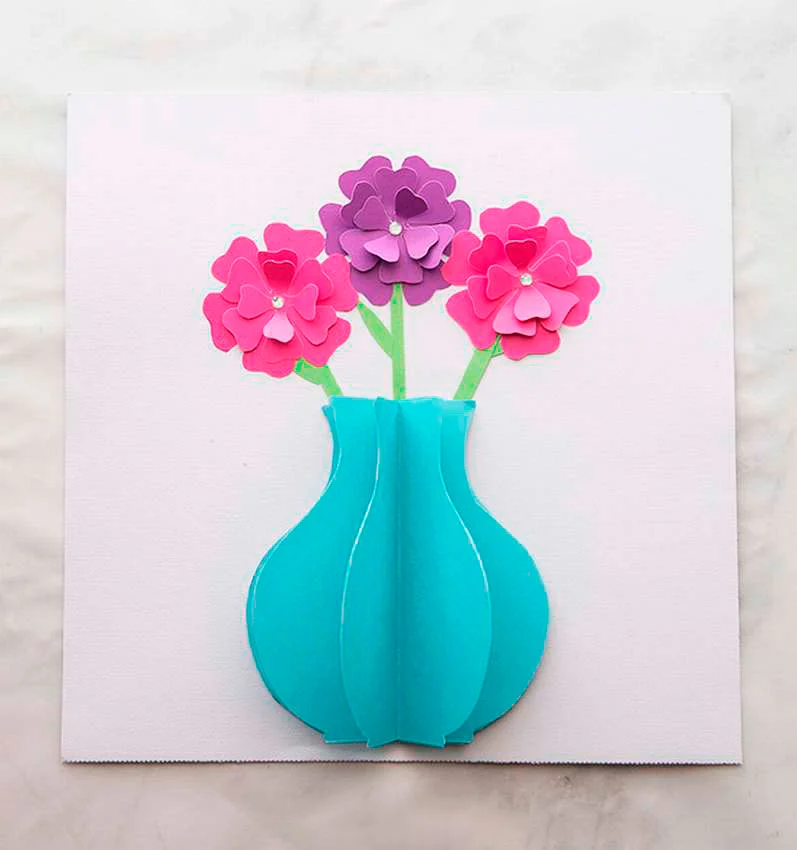 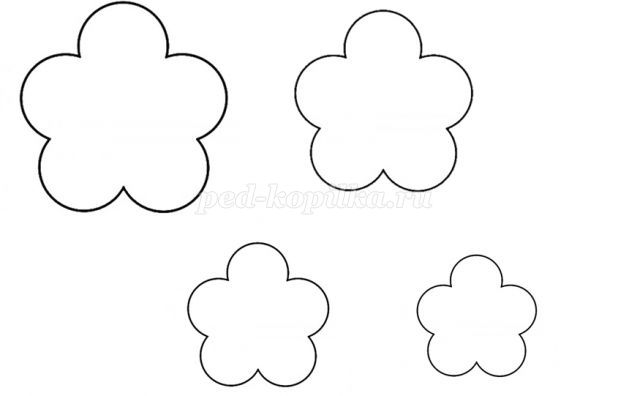 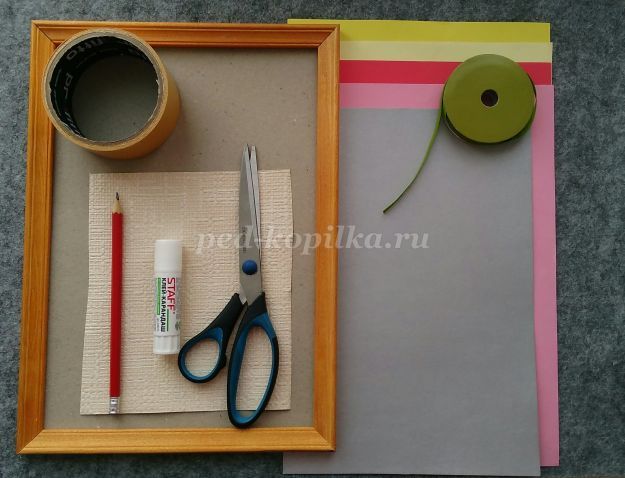 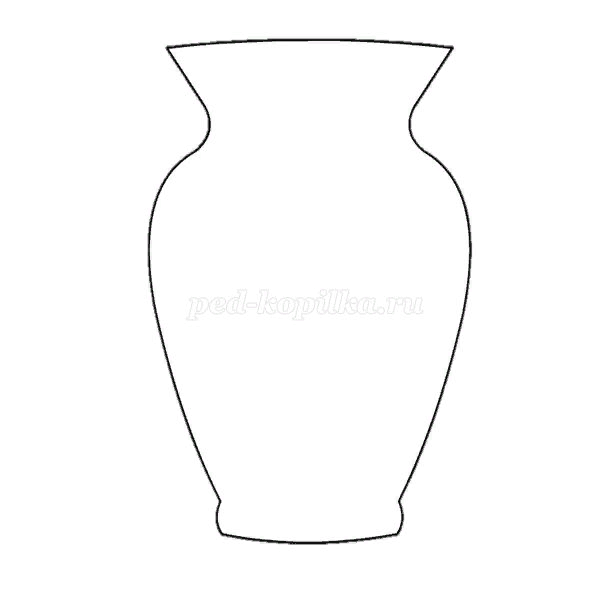 Ход работы
1. В этом по-весеннему нежном букете всего 7 цветочков: в каждом по четыре детали. Вырежем трафарет и наложим на бумагу.
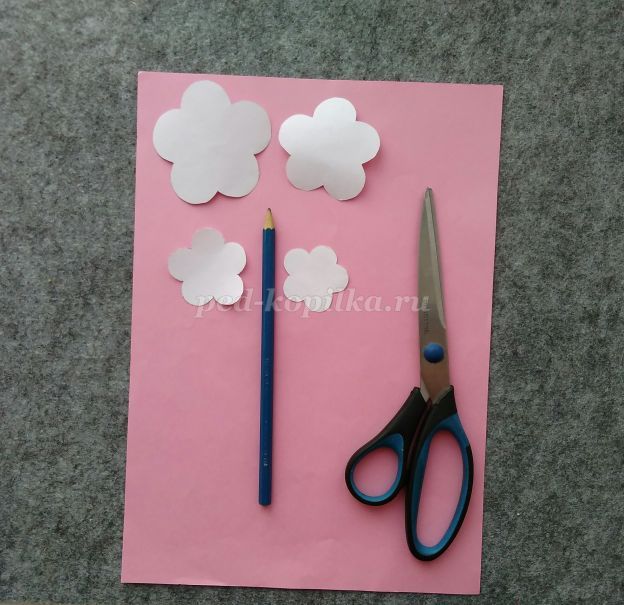 Обведем простым карандашом, далее вырежем все 28 деталей.
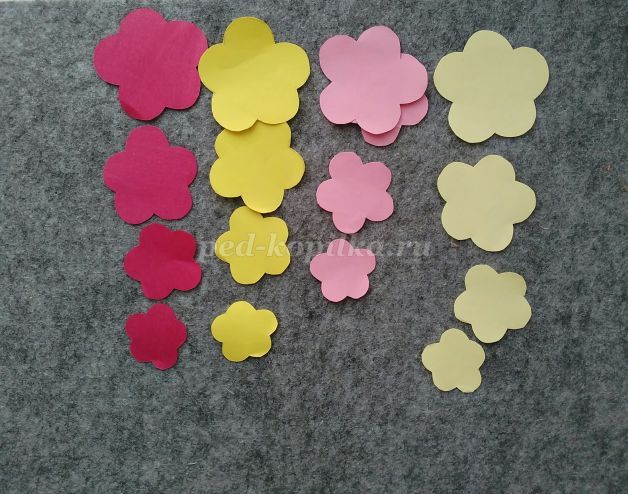 2. Теперь лепесток цветка следует загнуть вовнутрь, как показано на фото.
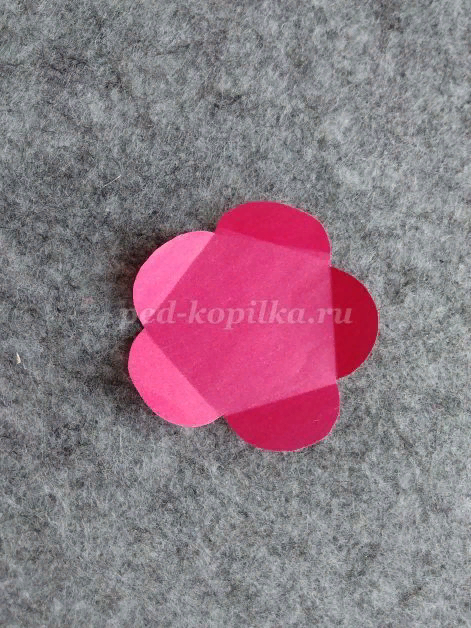 3. Аналогичным образом загибаем все остальные части цветка.
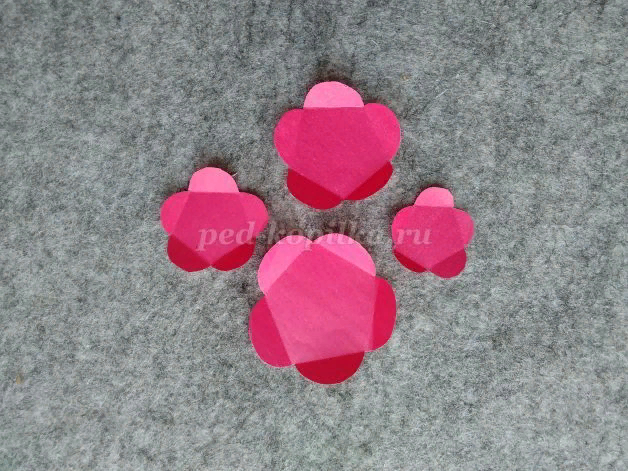 4. Вот что получается, когда мы приготовили все детали для всех цветочков:
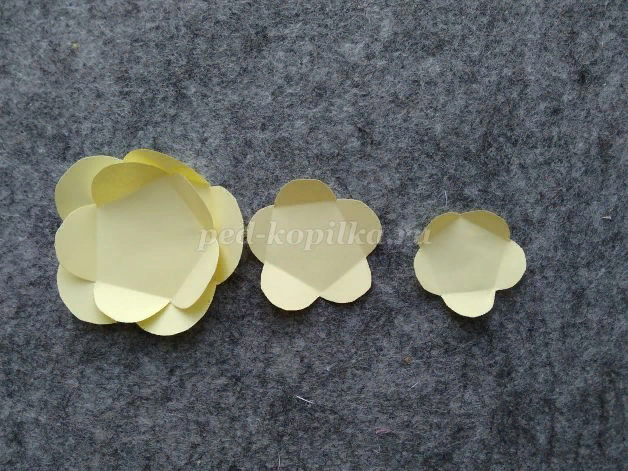 5. Далее прикладываем детали друг к другу определённым образом и склеиваем их между собой. Цветочки почти готовы.
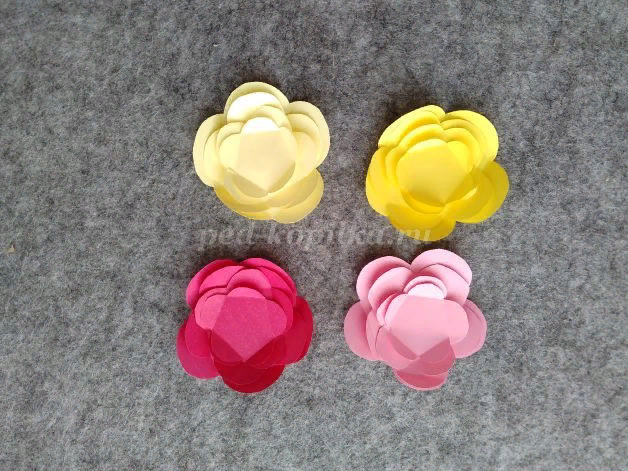 Обведём по трафарету и вырежем вазу.
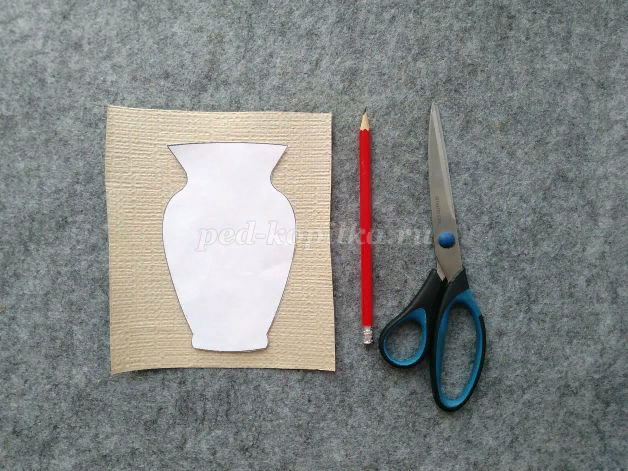 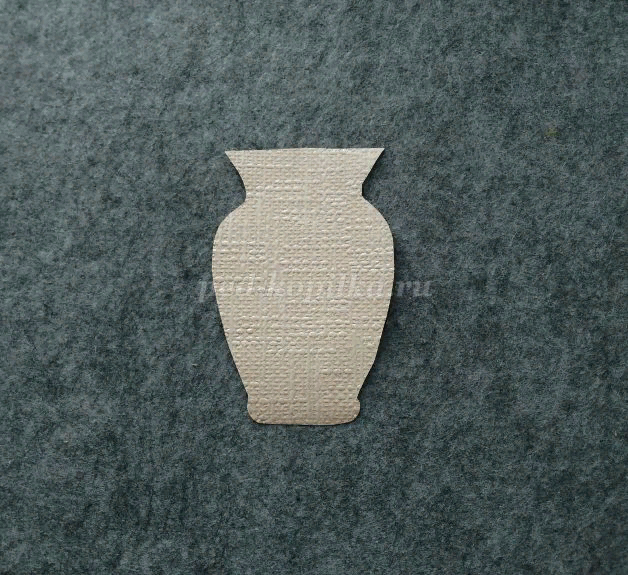 Теперь, кода все основные детали готовы, отрежем от зелёной ленты 20 см для бантика вокруг вазы, далее осторожно завяжем вокруг неё.
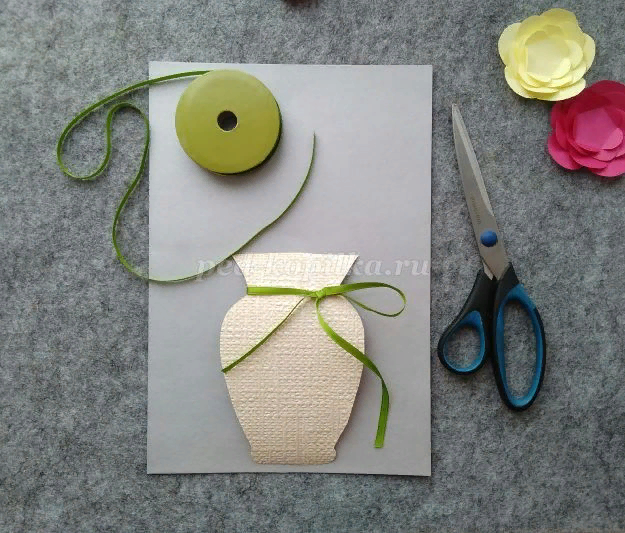 8.Приклеим вазу к картону, аккуратно проглаживая.
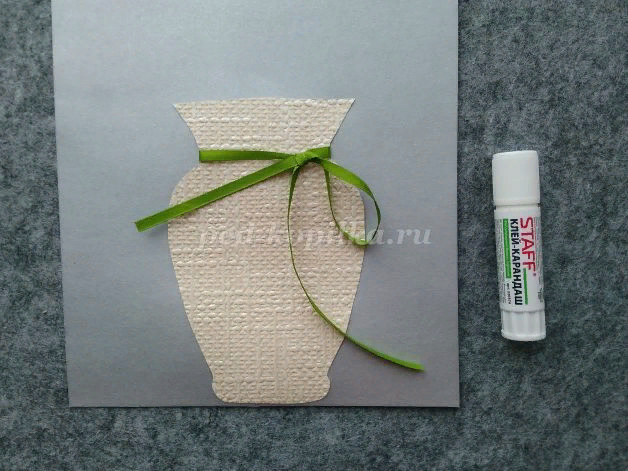 Начнём приклеивать цветочки, попутно плотно прижимая, друг к другу.
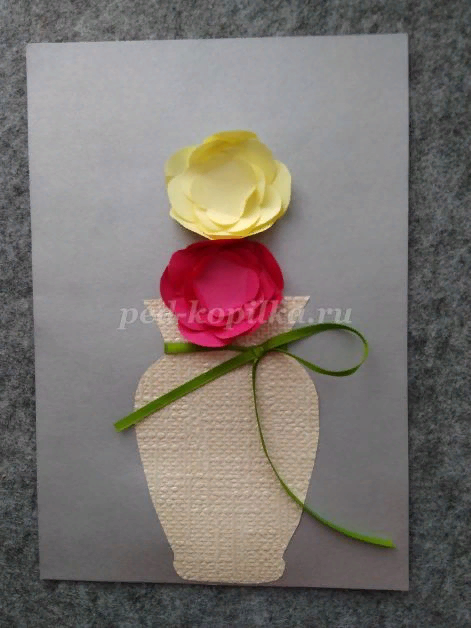 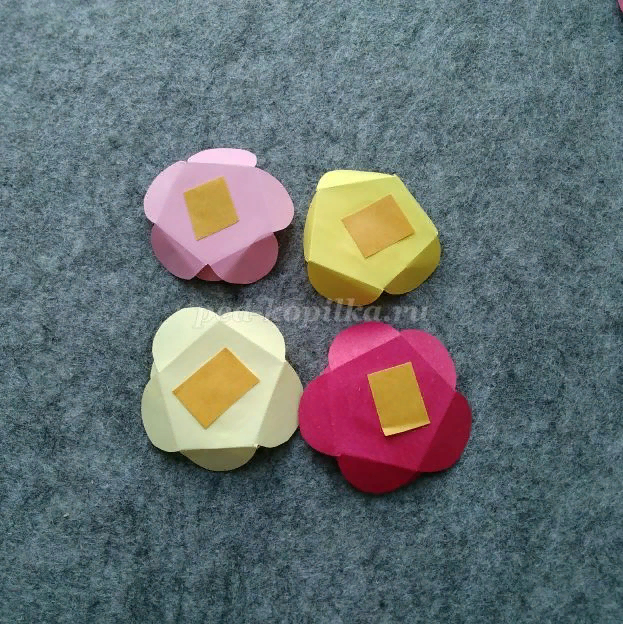 Крайние цветочки можно немного распушить, когда убедитесь, что они хорошо приклеены. Теперь наш букет вставим в заранее приготовленную деревянную рамку формата альбомного листа.
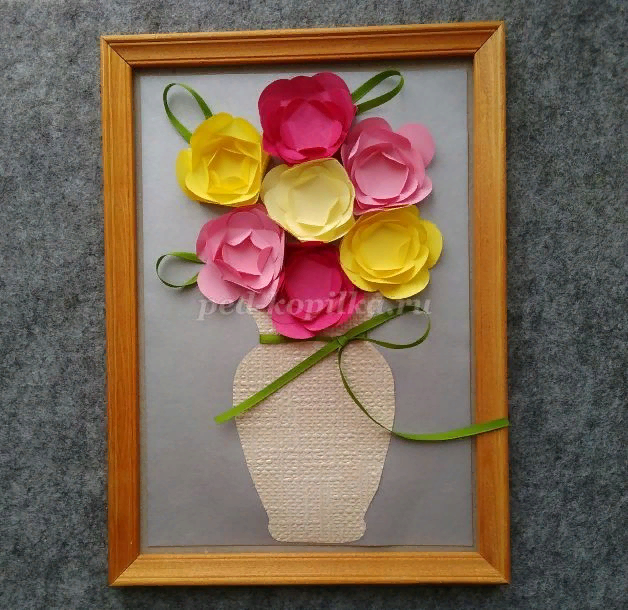 Оформить вазу и листочки можно по-разному. Например, вазу вырезать из мелованной бумаги с узором или украсить букет искусственными листочками.
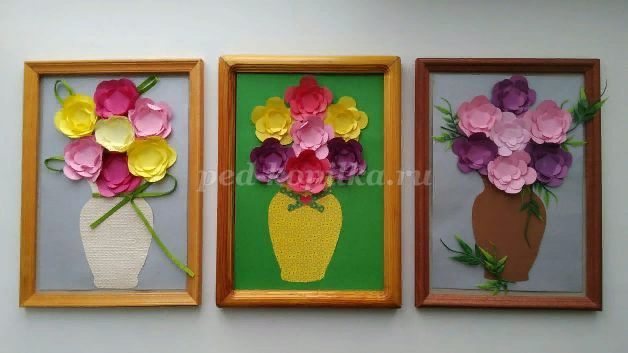 Сроки сдачи: 29.10.2020
(Поэтапность работы для корректировки скидывать в течение недели)

Обратная связь: WHATSAPP 89122819329 Александра Станиславовна